LINQ функции заработа с колекции
LINQ и ламбда функции в действие: 
Филтриране, сортиране на колекции, други функции
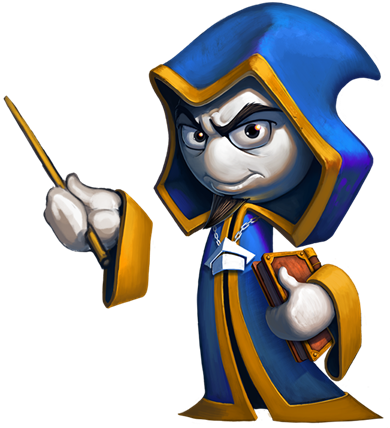 ООП
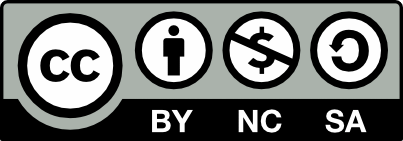 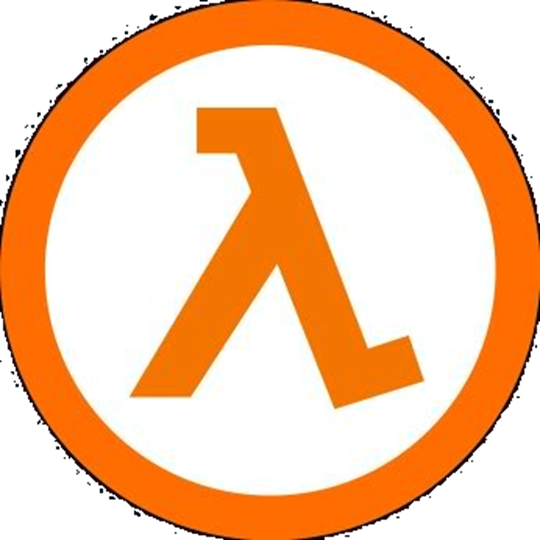 f(x)  y
Учителски екип
LINQ
Обучение за ИТ кариера
https://it-kariera.mon.bg/e-learning/
Съдържание
Филтриране на колекции с помощта на LINQ
Филтриране и сортиране с Lambda функции
Вземане на уникални елементи от колекция
Други операции с колекции
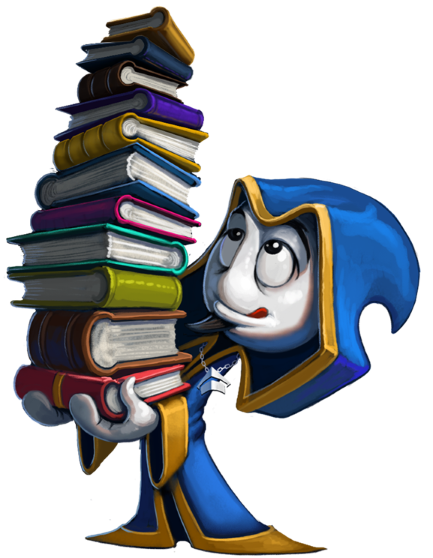 2
Филтриране на колекции
Използвайте Where(), Count():
int[] nums = { 1, 2, 3, 4, 5, 6};
nums = nums
  .Where(num => num % 2 == 0)
  .ToArray(); 
// nums = [2, 4, 6]
int[] nums = { 1, 2, 3, 4, 5, 6};
int count = nums.Count(num => num % 2 == 0); 
// count = 3
3
Филтриране и сортиране с Lambda функции
int[] nums = { 11, 99, 33, 55, 77, 44, 66, 22, 88 };

nums.OrderBy(x => x).Take(3); 
// 11 22 33
nums.Where(x => x < 50);
// 11 33 44 22
nums.Count(x => x % 2 == 1); 
// 5
nums.Select(x => x * 2).Take(5); 
// 22 198 66 110 154
4
Вземане на уникални елементи от колекция
Distinct() взема unique елементи от колекция:
int[] nums = { 1, 2, 2, 3, 4, 5, 6, -2, 2, 0, 15, 3, 1, 0, 6 };

nums = nums
  .Distinct()
  .ToArray(); 
// nums = [1, 2, 3, 4, 5, 6, -2, 0, 15]
5
Задача: Сортиране на къси думи
Въведете текст, извлечете думите му, намерете всички къси думи (с по-малко от 5 символа) и ги изведете в азбучен ред, с малки букви
Използвайте следните разделители: . , : ; ( ) [ ] " ' / \ ! ? (space)
Използвайте case-insensitive съвпдение; премахнете повторящите се думи
In SoftUni you can study Java, C#, PHP and JavaScript. JAVA and c# developers graduate in 2-3 years. Go in!
2-3, and, c#, can, go, in, java, php, you
Check your solution here: https://judge.softuni.bg/Contests/Practice/Index/174#4
6
Решение: Сортиране на къси думи
char[] separators = new char[] 
{'.',',',':',';','(',')','[',']','\\','\"','\'','/','!','?',' '};
string sentence = Console.ReadLine().ToLower();
string[] words = sentence.Split(separators);
var result = words
  .Where(w => w != "")
  // TODO: филтрирайте думите с дължина < 5
  .OrderBy(w => w).Distinct();
Console.WriteLine(string.Join(", ", result));
Check your solution here: https://judge.softuni.bg/Contests/Practice/Index/174#4
7
Вземане на един елемент от колекция
Използвайте First(), Last() , Single():
int[] nums = { 1, 2, 3, 4, 5, 6 };

int firstNum = nums.First(x => x % 2 == 0); // 2

int lastNum = nums.Last(x => x % 2 == 1); // 5

int singleNum = nums.Single(x => x == 4); // 4
8
Други операции с колекции
Ползвайте Reverse()


Ползвайте Concat():
int[] nums = { 1, 2, 3, 4, 5, 6};
nums = nums.Reverse(); 
// nums = 6, 5, 4, 3, 2, 1
int[] nums = { 1, 2, 3, 4, 5, 6 };
int[] otherNums = { 7, 8, 9, 0 };
nums = nums.Concat(otherNums); 
// nums = 1, 2, 3, 4, 5, 6, 7, 8, 9, 0
9
Задача: Сгъни и събери
Въведтете масив от 4*k цели числа, сгънете го както е показано по-долу и изведете сбора от горната и долната редици (2*k цели числа):
5 6
2 3
5 2 3 6
7 9
1 2
7 8
3 4 5 6
2 1 8 7
3 4 5 6
1 2 3 4 5 6 7 8
5 5 13 13
7 8
1 2
3 4 5 6
4 3 -1 2 5 0 1 9 8 6 7 -2
-1 3 4 -2 7 6
 2 5 0  1 9 8
1 8 4 -1 16 14
Check your solution here: https://judge.softuni.bg/Contests/Practice/Index/174#5
10
Решение: Сгъни и събери
int[] arr = Console.ReadLine()
  .Split(' ').Select(int.Parse).ToArray();
int k = arr.Length / 4;
int[] row1left = arr.Take(k).Reverse().ToArray();
int[] row1right = arr.Reverse().Take(k).ToArray();
int[] row1 = row1left.Concat(row1right).ToArray();
int[] row2 = arr.Skip(k).Take(2 * k).ToArray();
var sumArr =
  row1.Select((x, index) => x + row2[index]);
Console.WriteLine(string.Join(" ", sumArr));
Check your solution here: https://judge.softuni.bg/Contests/Practice/Index/174#5
11
Какво научихме?
Как се филтрират колекци
с помощта на LINQ
с Lambda функции
Как се вземат уникални елементи от колекция
Други операции с колекции
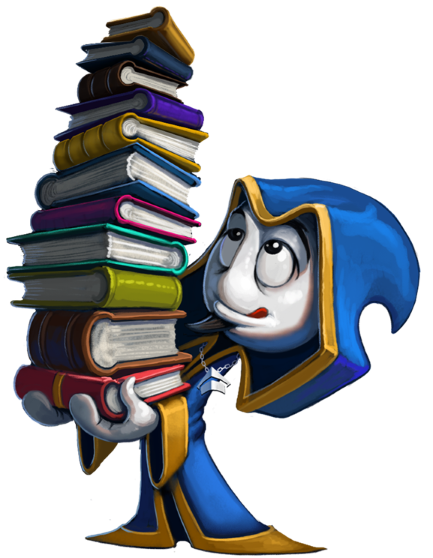 12
Дефиниране на класове
https://it-kariera.mon.bg/e-learning/
Министерство на образованието и науката (МОН)
Настоящият курс (презентации, примери, задачи, упражнения и др.) е разработен за нуждите на Национална програма "Обучение за ИТ кариера" на МОН за подготовка по професия "Приложен програмист"


Курсът е базиран на учебно съдържание и методика, предоставени от фондация "Софтуерен университет" и се разпространява под свободен лиценз CC-BY-NC-SA
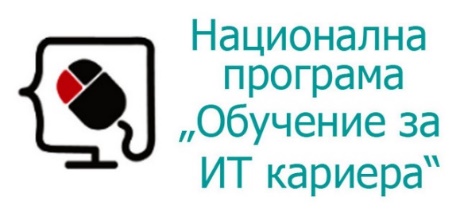 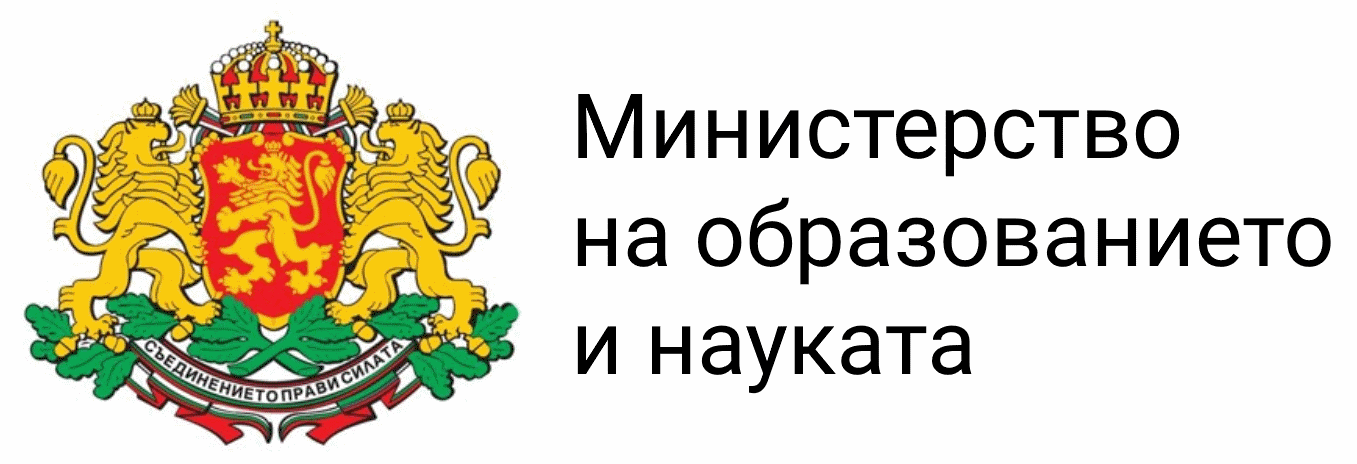 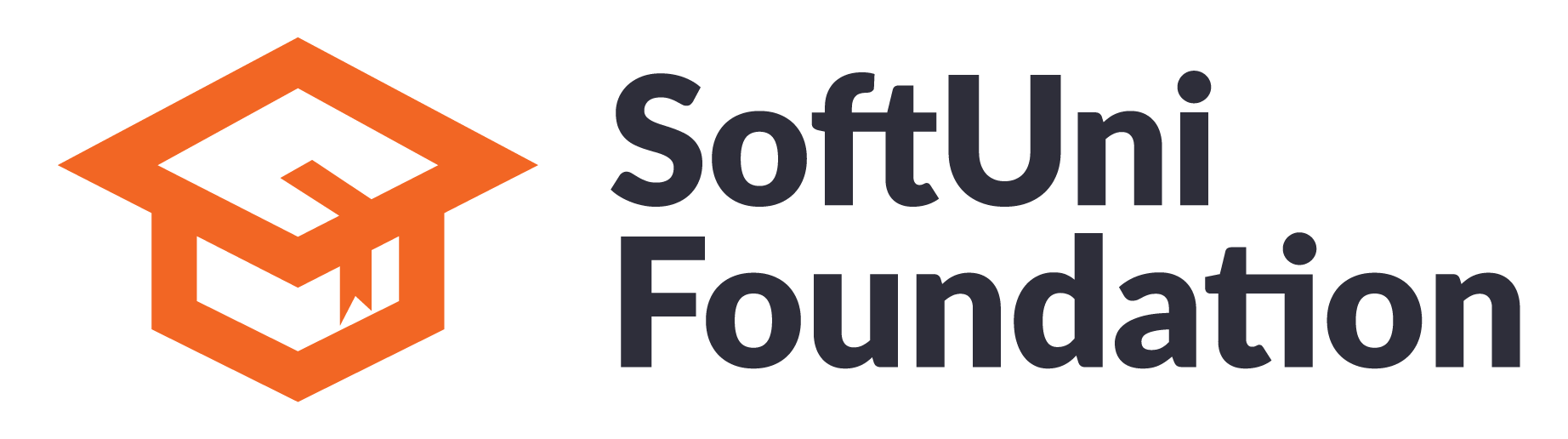 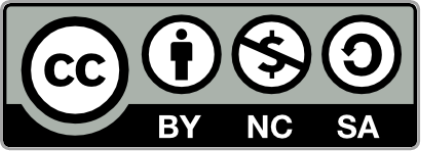 14